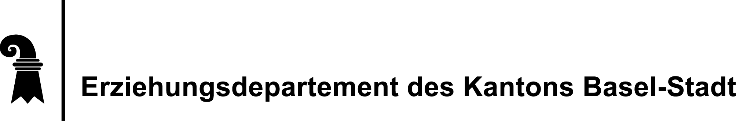 Umsetzung von WEGM (Weiterentwicklung gymnasiale Maturität) in Basel-Stadt
Eckwerte, Planung, Diskussionspunkte
Dr. Judith Hindermann, Leiterin Mittelschulen/Projektleiterin Umsetzung WEGM
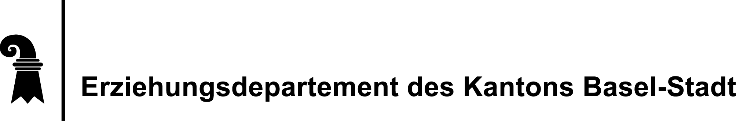 Eckwerte WEGM
Revision des seit 1995 gültigen Anerkennungsreglements (MAR) und der Anerkennungsverordnung (MAV). Projektsteuerung: Generalsekretariat EDK (GS EDK) und das Staatssekretariat für Bildung, Forschung und Innovation (SBFI).
Ziel: «… die anerkannte Qualität der gymnasialen Maturität weiterhin schweizweit und auf lange Sicht zu sichern und den prüfungsfreien Zugang zur Universität mit gymnasialer Matur langfristig sicherzustellen.»
Juni 2023: Bund und Kantone haben die totalrevidierten Rechtsgrundlagen für die gymnasiale Matur verabschiedet. 
Darauf abgestimmt wurde der gesamtschweizerische Rahmenlehrplan für die Maturitätsschulen überarbeitet. Die revidierten Texte – Verordnung und Reglement, Vereinbarung und Rahmenlehrplan – sollen am 1. August 2024 in Kraft treten. 
Siehe dazu https://matu2023.ch/de/
12.01.2024
Umsetzung von WEGM in Basel-Stadt
|	2
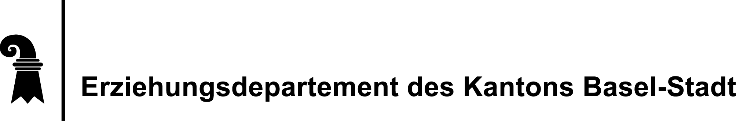 Inhaltliche Neuerungen WEGM
Muss
Wirtschaft + Recht und Informatik werden als Grundlagenfächer angeboten, d.h. Erhöhung der Zahl Maturnoten von 13 auf 15
Es muss in der zweiten Landessprache eine Wahlmöglichkeit geben
WEGM macht veränderte Mindestprozentvorgaben in der Stundentafel bezüglich Fächergruppen
Neue Bestimmungen zur Berufs-, Studien und Laufbahnberatung, Chancengerechtigkeit, Mobilität, Qualitätssicherung, Interdisziplinarität, den transversalen und basalen Kompetenzen 
Festlegung der detaillierten Maturitätsprüfungsvorgaben (mündl./schriftl. und 5. Prüfungsfach): Art. 24
Kann
Es gibt keine fixen Kataloge von Ergänzungs- und Schwerpunktfächern mehr; die Kantone entscheiden über das Angebot.
12.01.2024
Umsetzung von WEGM in Basel-Stadt
|	3
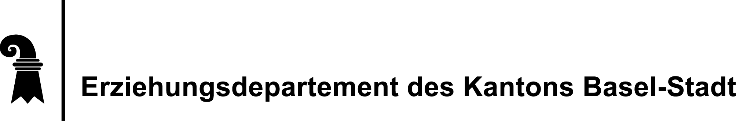 Umsetzung WEGM in Basel-Stadt
Anpassungen WEGM (ev. Grosser Rat, Regierungsrat, Erziehungsrat)
WEGM hat Auswirkungen auf:
die Stundentafel
die Lehrpläne
die rechtlichen Grundlagen, d.h. die Maturitätsprüfungsverordnung und die Schullaufbahnverordnung
Budget (bei Erhöhung der Stundentafel)

Zuständigkeiten:
Stundentafel und Lehrpläne: Erziehungsrat
Verordnungen: Regierungsrat
Budgeterhöhung: Grosser Rat
12.01.2024
Umsetzung von WEGM in Basel-Stadt
|	4
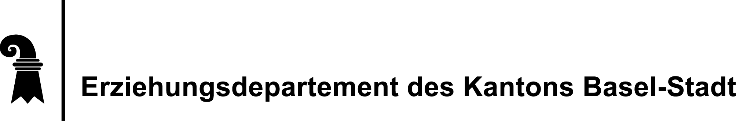 Projektorganisation Umsetzung WEGM in Basel-Stadt
Auftraggeber: Patrick Langloh, Leiter Mittelschulen und Berufsbildung
Steuergruppe: AKOM
Projektleiterin: Judith Hindermann, Leiterin Mittelschulen
Teilprojektleitung Lehrpläne: Marcel Knaus
Arbeitsgruppe (AG) WEGM: Patrick Langloh, Judith Hindermann, Barbara Freyberger
Echogruppe: Vertretungen pro Schule, KSBS, FSS, VMBS, Kommunikationsabteilung

Entschädigung LP Echogruppe: 62.5 CHF/h
Keine zusätzliche Entschädigung für KSBS, FSS, VMBS und Mitarbeitende Verwaltung
12.01.2024
Umsetzung von WEGM in Basel-Stadt
|	5
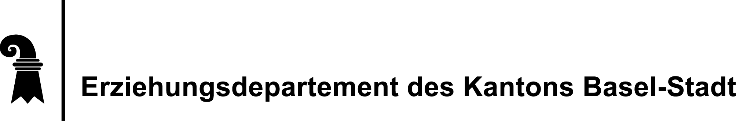 Auftrag Echogruppe und Kommunikation
Die Echogruppe gibt der Projektleitung Rückmeldung zu den Vorschlägen aus Sicht Lehrpersonen und Schulstandorten während der Erarbeitung der Grundlagen von Januar bis Juni 2024.

Die Kommunikation über WEGM an den Schulen verläuft wie üblich über die Linie, d.h. die Rektorate.

Die Folien sind öffentlich ab 15. Januar 2024.
12.01.2024
Umsetzung von WEGM in Basel-Stadt
|	6
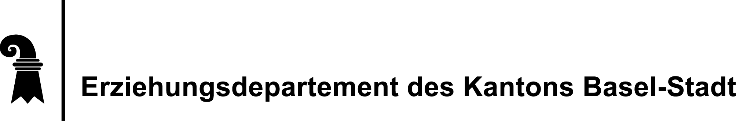 Eckwerte Umsetzung WEGM in Basel-Stadt 2024-2025
Januar – Juni 2024
AG WEGM bereitet vor:
Projektpapier, das umfassend Projekt beschreibt und in Konsultation geht
Entwürfe kantonale und schulische Stundentafeln
Entwürfe Verordnungsänderungen als Synopsen

SJ 2024/25
Konsultation 
ev. Ratschlag an den Grossen Rat für Budget und Kenntnisnahme Projektplanung
Lehrpläne werden erarbeitet
 
.
12.01.2024
Umsetzung von WEGM in Basel-Stadt
|	7
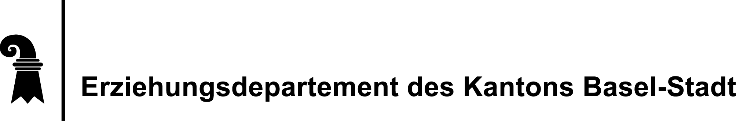 Eckwerte Umsetzung WEGM in Basel-Stadt 2025-2027
SJ 2025/26 
Beschluss Stundentafel und Lehrplan durch Erziehungsrat
Anpassung Verordnungen durch Regierungsrat 
Anpassung Formular Lern- und Arbeitsverhalten und Zeugnisse 
 
SJ 2026/27
Anerkennungsgesuche aller Gymnasien Basel-Stadt werden bei der Konferenz der kantonalen Erziehungsdirektorinnen und -direktoren (EDK) eingereicht
 
SJ 2027/28
Start neues Gymnasium
 
.
12.01.2024
Umsetzung von WEGM in Basel-Stadt
|	8
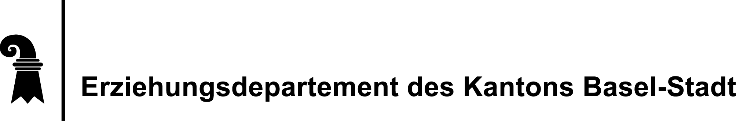 Stundentafel: Prämissen und Diskussion
Kein Sparauftrag verbunden mit WEGM. 
Zusätzliche Lektionen kosten (viel) Geld, das ab 2027 zur Verfügung stehen muss.
WEGM verlangt eine Wahlmöglichkeit in der zweiten Landessprache, d.h. in BS muss ausser 	Französisch neu auch Italienisch als Grundlagenfach angeboten werden.
WEGM gibt Mindestprozentvorgaben bezüglich Fächergruppen, die eingehalten werden müssen.
Ein additiver Umgang mit den Vorgaben von WEGM bedeutet, dass die Schülerinnen und Schüler einen volleren Stundenplan haben. Die AKOM und Leitung MB sind gegen ein rein additives Vorgehen.
Erläuterung aktuelle Verteilung und Diskussion Vorschlag 1 (Grundlagenfach 6Plus), 2 (Schulspezifisches Maximal), 3 (Kostenneutral).
12.01.2024
Umsetzung von WEGM in Basel-Stadt
|	9
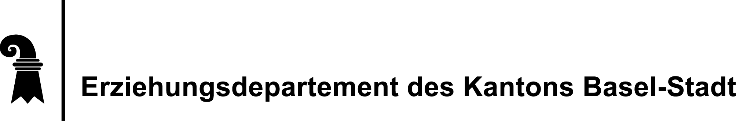 Einführung neue Schwerpunktfächer
Die AKOM und die Leitung MB behalten die bisherigen Schwerpunktfächer in BS bei und werden dem Erziehungsrat die Einführung von zwei neuen Schwerpunktfächern beantragen:
1) Informatik
2) Ernährung / Gesundheit / Sport (Arbeitstitel)

Italienisch als Schwerpunktfach wird vorerst am Gymnasium Leonhard weitergeführt. Wir warten die Folgen der Wahl bei den Grundlagenfächern Französisch und Italienisch ab.
12.01.2024
Umsetzung von WEGM in Basel-Stadt
|	10
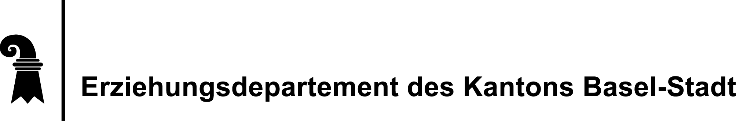 Begründung Auswahl Schwerpunktfächer
Grundsatz: 
Zurückhaltung im Ausbau der Schwerpunkfächer (Zersplitterung des Angebots führt zu höheren Kosten und Problemen bei der Klassenbildung). 
1) Informatik
Bedeutung von Informatik als Wissensgebiet im 21. Jh. 
Fachkräftemangel im Bereich Informatik.
2) Ernährung / Gesundheit / Sport (Arbeitstitel)
Angebot für Schülerinnen und Schüler, die keine Profisportler sind, sich aber für die Themen interessieren.
Fachkräftemangel im Bereich Gesundheit.
12.01.2024
Umsetzung von WEGM in Basel-Stadt
|	11
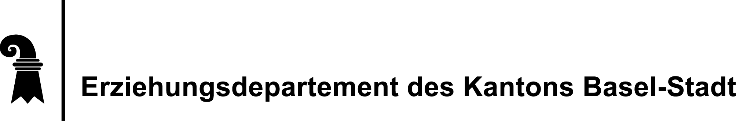 Allokation Schwerpunktfächer per 2027/28: Strategie Profilbildung
12.01.2024
Umsetzung von WEGM in Basel-Stadt
|	12
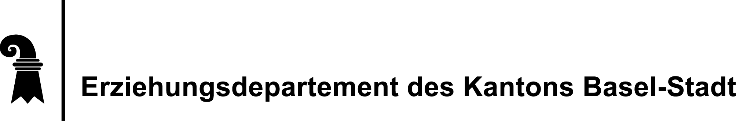 Begründung für Allokation
Gemeinsamer Entscheid der Leitung MB und AKOM für eine ausgewogene Verteilung der Schwerpunktfächer an den einzelnen Schulen.
Profilbildung der Schulen nach Fachrichtungen.
Kleine Schwerpunktfächer werden nur an einer Schule angeboten, damit der Konkurrenzdruck  zwischen den Schulen gelindert und schulorganisatorische Probleme entschärft werden (Wechselwünsche bei kleinen Kursen, Nutzung Räume, kostendeckende Kursgrössen).
Grosse Schwerpunkfächer werden an zwei Schulen angeboten, um kostendeckende Kursgrössen und die optimale Allokation der Schülerinnen und Schüler auf die einzelnen Standorte sicherzustellen.
Ziel ist, bei der Anmeldung möglichst wenige Schülerinnen und Schüler auf ihre Zweitwahl verschieben zu müssen.
Neue Schwerpunkfächer werden probeweise an einer Schule angeboten, Ausbau an weiteren Schulen ist möglich.
12.01.2024
Umsetzung von WEGM in Basel-Stadt
|	13
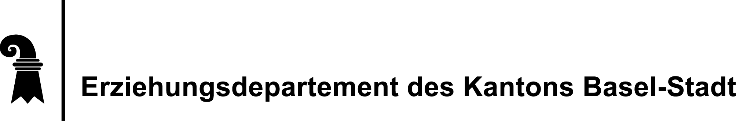 Folgen für Fachschaften Spanisch (GM), Italienisch / Musik (GB) und Bildnerisches Gestalten (GKG)
Die Schulleitungen GM, GB und GKG prüfen in einem ersten Schritt mit den betroffenen Fachschaften andere Einsatzmöglichkeiten (Unterricht im Zweitfach, Einsatz im Ergänzungsfach).
(Teil-)Wechsel an einen anderen Schulstandort innerhalb der Mittelschulen BS.
12.01.2024
Umsetzung von WEGM in Basel-Stadt
|	14
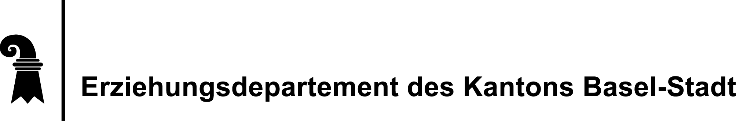 Kantonale Stundentafel und Lehrpläne
Haltung AKOM und Leitung MB: 
Neben dem eidgenössischen Rahmenlehrplan soll es nur noch eine (1) weitere Lehrplanebene geben. 
Kantonaler Lehrplan soll nicht überladen sein. 
Die Stundenverteilung soll mindestens im ersten Jahr bei allen Gymnasien gleich sein, damit ein allfälliger Wechsel nach dem ersten Jahr nicht unnötig erschwert wird. 
Diskussion: 
Ist eine gleiche Verteilung der Lektionen an allen Schulen über alle Schuljahre möglich?
Sollte dies nicht möglich sein, muss es neben dem kantonalen Lehrplan einen schulspezifischen Lernplan für die Schülerinnen und Schüler geben. Die Lehrplaninhalte sollen sich dabei nicht unterscheiden, sondern lediglich deren Verteilung auf die Schuljahre in Abhängigkeit auf die jeweilige Stundenverteilung.
12.01.2024
Umsetzung von WEGM in Basel-Stadt
|	15